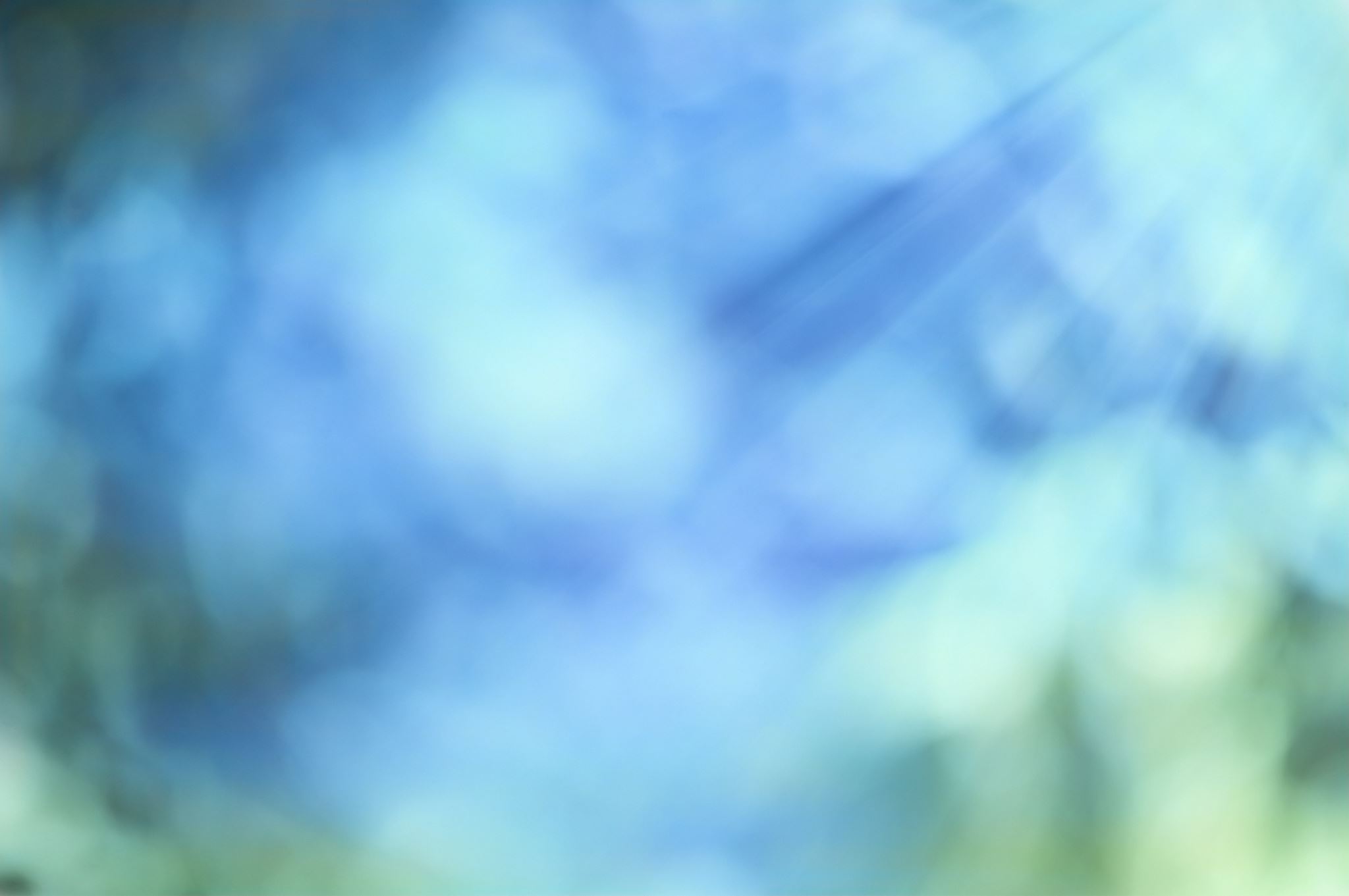 İTHALAT TÜRLERİ
(G.T.İ.P)
İthal edilmesi düşünülen ürünün Gümrük Tarife İstatistik Pozisyon numarasını tespit etmek suretiyle ürünün tabi olduğu kota, kısıtlama, vergi vb. belirlemek öncelik taşımaktadır Bu işlemler için bir gümrük müşavirinden destek alınması uygun görülmektedir. Ancak ön bilgi için Dış Ticaret Müşavirliği (www.dtm.gov.tr) ve İgeme (www.igeme.org.tr) web sayfalarından ve yayınlarından vergi oranı ve mevzuat konusunda bilgi alınması mümkündür.
İster önemli bir gelir kaynağı olduğu için, ister çeşitli koruma amaçları nedeniyle yürürlüğe konulmuş olsun, dış ticaret üzerinden alınan çeşitli vergi ve fonlar vardır
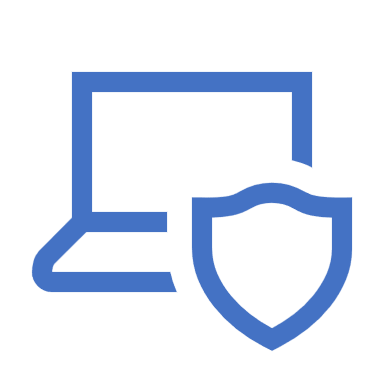 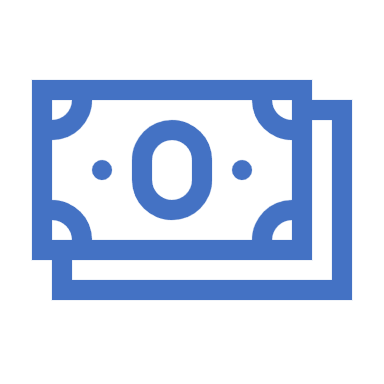 İthalatta Alınan Vergiler
Ülkemizde, ithalattan 
gümrük vergisi, 
KDV, 
Özel Tüketim Vergisi, 
Damga Vergisi 
Akaryakıt Tüketim Vergisi Kanunu’nda belirtilen akaryakıtların ithali durumunda Akaryakıt Tüketim Vergisi alınır.
Gümrük Vergisi
1615 sayılı Gümrük Kanununun 4 üncü maddesi uyarınca, Gümrük Vergisi tahsilâtı, bu Kanuna göre ödeme mükellefiyetinin başladığı tarihte yürürlükte bulunan Gümrük Giriş
Tarife Cetvelindeki nispet, had ve esaslara göre yapılmaktadır. 
Katma Değer Vergisi
3065 sayılı Katma Değer Vergisi Kanunu’nun 1 inci maddesi uyarınca her türlü mal ve hizmet ithalatı, aynı Kanun’un 28 inci maddesine dayanılarak çıkarılan Bakanlar Kurulu Kararlarında belirtilen oranlarda Katma Değer Vergisi’ne tabi bulunmaktadır.
3065 sayılı Katma Değer Vergisi Kanunu’nun 21 inci maddesine göre İthalatta ödenecek KDV’nin matrahı aşağıda gösterilen unsurların toplamıdır. İthal edilen malın gümrük vergisi tarhına esas olan kıymeti, gümrük vergisinin kıymet esasına göre alınmaması veya malın gümrük vergisinden muaf olması hâlinde sigorta ve navlun bedelleri dahil (CIF) değeri, bunun belli olmadığı hâllerde malın gümrükçe tespit edilecek değeri
Akaryakıt Tüketim Vergisi
3074 sayılı Akaryakıt Tüketim Vergisi Kanunu’nun 2 inci maddesinde Akaryakıt
Tüketim Vergisi’nin mükellefinin, bu verginin konusuna giren ürünlerin (kurşunsuz benzin, süper benzin, normal benzin, gazyağı, motorin, marine diesel, kalorifer yakıtı, fuel oil çeşitleri, sıvılaştırılmış petrol gazı çeşitleri) satışını yapan rafineri şirketleri, doğal gaz üretim şirketleri ve ithalatı gerçekleştiren kuruluşlar olduğu belirtilmiştir.
Akaryakıt tüketim vergisine tabi petrol ürünlerini ithal eden gerçek veya tüzel kişiler, ileride ödeyecekleri akaryakıt tüketim vergisi için, gerektiğinde, esasları ve ürünler itibarıyla tutarları Maliye ve Gümrük Bakanlığınca belirlenecek banka teminat mektubunu ilgili gümrük idaresine vermedikleri sürece gümrükleme yapılmaz.
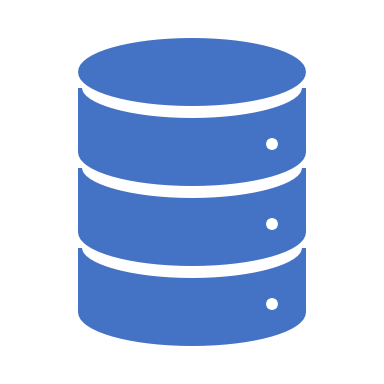 Özel Tüketim Vergisi
Özel Tüketim Vergisi Kanunu’na ekli; (I) sayılı listedeki malların ithalatçıları veya rafineriler dâhil imal edenler tarafından teslimi, (II) sayılı listedeki mallardan kayıt ve tescile tabi olanların ilk iktisabı, (II) sayılı listedeki mallardan kayıt ve tescile tabi olmayanlar ile (III) ve (IV) sayılı listelerdeki malların ithalatı veya imal ya da inşa edenler tarafından teslimi, (I), (III) ve (IV) sayılı listelerdeki mallar ile (II) sayılı listedeki mallardan kayıt ve tescile tabi olmayanların özel tüketim vergisi uygulanmadan önce müzayede yoluyla satışı, bir defaya mahsus olmak üzere özel tüketim vergisine tabidir (Yukarıda adı geçen listelerin güncel içeriklerini Özel Tüketim Vergisi Kanunu ekinde bulabilirsiniz.)
Damga Vergisi
Dış ticaret işlemleri ile ilgili olan aşağıdaki kâğıtların düzenlenmesi damga vergisine tabidir. Damga Vergisinin mükellefi kâğıtları imza edenlerdir. Resmi dairelerle kişiler arasındaki işlemlere ait kâğıtların Damga Vergisini kişiler öder.
Taahhütnameler
Taşıma senedi
Konşimentolar
Deniz ödüncü senedi
Menşe ve mahreç şehadetnameleri
Tasdikli manifesto nüshaları
Ordinolar
Gümrük idarelerine verilen özet beyan formları
Gümrük idarelerine verilen beyannameler
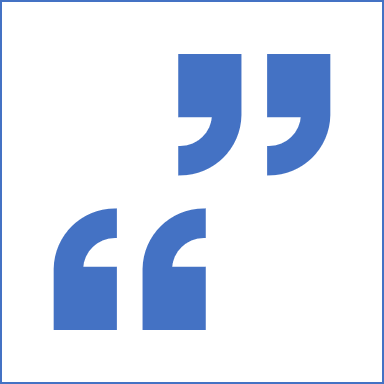 İthalattan Tahsil Edilen Fonlar
Yürürlülükteki mevzuat çerçevesinde ülkemizde ithalattan alınan fonlar şunlardır:
Toplu Konut Fonu
Ülkemizde İthalat Rejimi Kararları hükümleri çerçevesinde ithal malları üzerinden Toplu Konut Fonu tahsil edilmekte ve tahsil edilen bu meblağlar bu fonun en büyük gelir kalemini oluşturmaktadır. İthalatta hangi mallar için hangi oranda Toplu Konut Fonu ödeneceği, İthalat Rejimi eki listelerde gösterilmektedir (Bu listelerin güncel hâli için, www.dtm.gov.tr adresine girip buradan İthalat Genel Müdürlüğü linkini tıklayıp İthalat mevzuatı-ithalat rejim kararı yolunu İzleyerek ulaşabilirsiniz.). Toplu Konut Fonu ödenerek ithal edilecek maddeler fiili ithal tarihinde geçerli miktar ve oranlar kadar fona tabi olup fon tutarları fiili ithal tarihinde gümrük idarelerince tahsil edilmekte ve bu fonların ilgililerce süresi içerisinde yatırılmaması durumunda, 6183 sayılı Kanun hükümleri uygulanmaktadır.
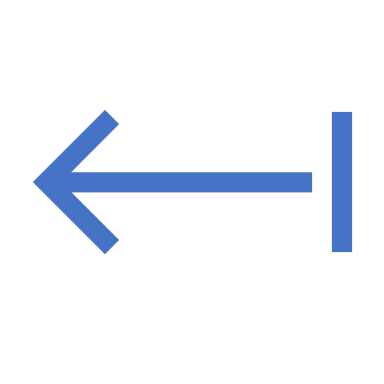 Tütün Fonu
Yabancı tütün ile yurt içinde harmanlanmış ve imal edilmiş sigaraların bünyesine giren yabancı tütünün ithali sırasında ve üretilmiş durumda ithal edilen sigaraların ithalinde bünyesinde bulunan yabancı tütüne istinaden paket başına Tütün Fonu alınmaktadır.
Savunma Sanayi Destekleme Fonu
Bazı alkollü içkiler ile tütün mamulleri ithalatında değişir tutarlarda Savunma Sanayi Destekleme Fonu tahsil edilmektedir.
Kaynak Kullanımı Destekleme Fonu
Türkiye Cumhuriyet Merkez Bankası nezdinde kurulan ve kapsamına, teşviki öngörülen yatırımlar ile ihtisas kredileri giren “Kaynak Kullanımını Destekleme Fonu”nun kaynakları arasında yer alan kabul kredili, vadeli akreditif ve mal mukabili ödeme şekillerine göre yapılan ithalattan yapılacak kesinti tutarı %6 oranında tespit edilmiş bulunmaktadır.
Gümrük Tarife Cetveli
Gümrük, belli bir malın gümrük sınırını geçişinde ödenen vergi ve harçlardır. Tarife ise, uluslararası ticarete konu olan bütün mallara uygulanan vergileri belirleyen listelerdir.
Tanımlar birleştirildiğinde; Gümrük Tarife Cetveli, yabancı menşeli eşyanın bir ülkeye ithalinde hangi matrah üzerinden ne oranda veya miktarda vergi ödeneceğini gösteren listelerdir.
Türk Gümrük Tarife Cetveli: Eşyanın cins, nevi ve niteliklerine göre sistematik bir şekilde numaralandırılarak sınıflandırıldığı ve alınacak gümrük vergisi oranlarının gösterildiği Bakanlar Kurulunca kabul edilen cetveldir.
Gümrük tarifeleri (vergileri), başlıca iki ana gayenin ışığı altında tespit edilir. Bunlardan ilki devlete gelir sağlamak diğeri ise iç sanayiyi dış rekabetin yıkıcı etkisinden korumaktır. Devlete gelir sağlamak için uygulanan tarifelere "mali tarifeler", iç sanayiyi korumak için uygulanan tarifelere ise "koruyucu tarifeler" adı verilir. Ancak, bu iki gaye çoğu zaman bir arada yürütülmekte, devlet koruyucu gümrük tarifesini uygularken, aynı anda, gelir de sağlamakta veya gelir temini gayesiyle mali tarifeleri uygularken aynı anda, iç sanayiyi de dış rekabete karşı belirli ölçüde korumaktadır.
Gümrük Tarife İstatistik Pozisyon Numarası
Gümrük Tarife İstatistik Pozisyonu Türk Gümrük Tarife Cetveli’nde kullanılan 12 basamaklı bir koddur. Bu kodun ilk 6 rakamı Dünya Gümrük Örgütü’ne üye tüm ülkelerce kullanılan Armonize Sistem Nomanklatürü kodunu, 7-8 inci rakamlar Avrupa Birliği ülkeleri tarafından kullanılan Kombine Nomanklatür kodunu (Kombine Nomanklatür Kodu; Avrupa Birliği'ne üye ülkelerce kullanılan eşya tanımlarını ve kodlamalarını gösteren dizindir.
Kombine Nomanklatür'de tanımlanan eşyalar sekiz haneli kodlarla gösterilir. Bu kodların ilk altı hanesi Armonize Sistem'le aynıdır. 1/95 Nu'lu Ortaklık Konseyi Kararı ile tesis edilen Avrupa Birliği ve Türkiye tarafından oluşturulan Gümrük Birliği nedeniyle Kombine Nomanklatür, Tarife Cetvelimizin ilk sekiz hanesine yansıtılmaktadır.), 9–10 uncu rakamlar farklı vergi uygulamalarımız nedeniyle açılan pozisyonları gösteren kodları, 11–12 inci rakamlar ise istatistik kodlarını göstermek için kullanılmaktadır.
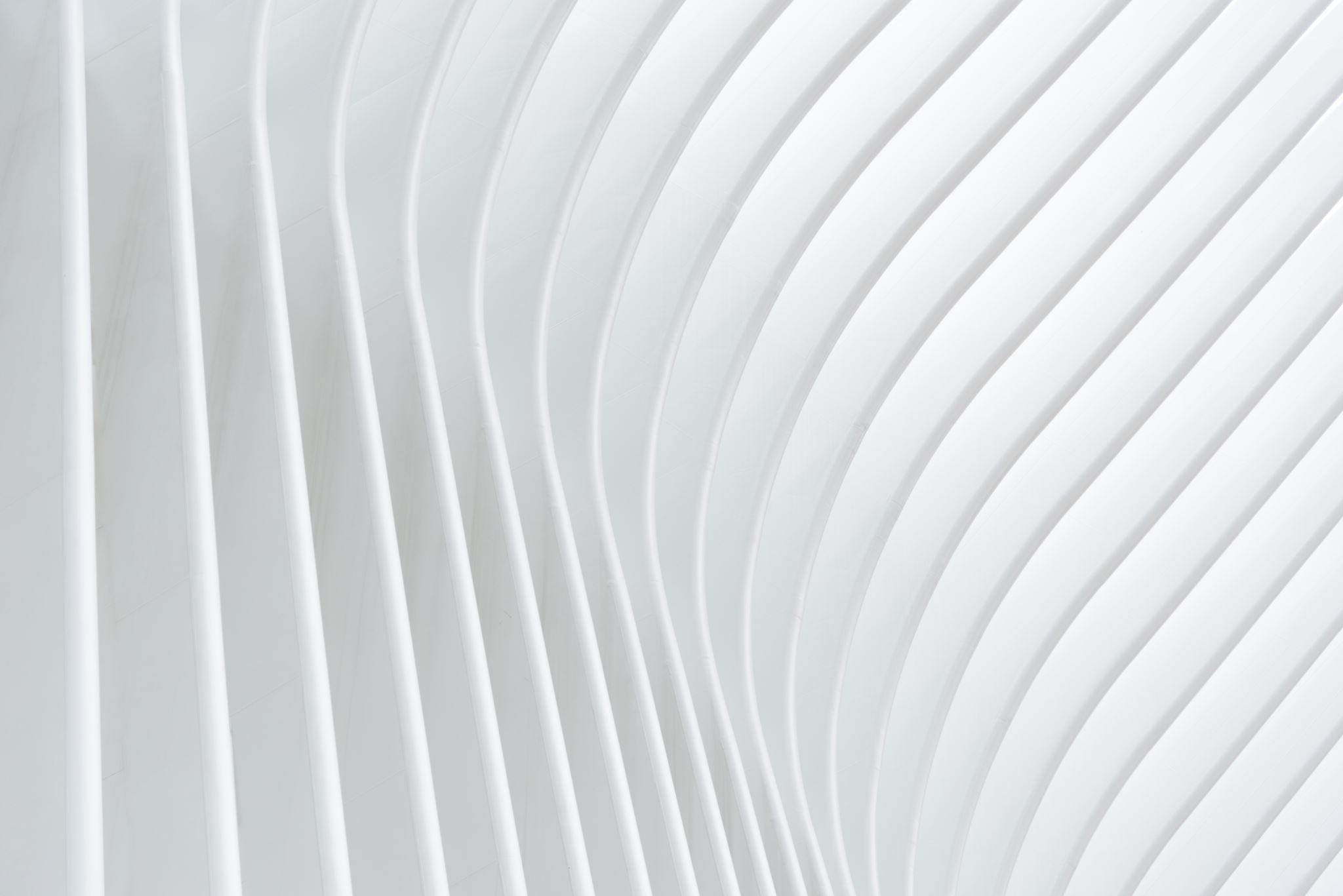 İthali Yasak Olan veya İthaline İzin Verilmeyen Mallar
Gümrük Yönetmeliğinin 213. Maddesinde; “Türk Gümrük Tarife Cetveli ile özel kanunlar veya taraf olduğumuz anlaşmalar ve sözleşmelerle ithali yasak edilmiş ve edilecek olan eşya, 235 inci madde (bu maddeye göre ilgili Mevzuatları uyarınca yasaklama ve kısıtlamaya tabi eşyanın transiti için Dış Ticaret Müsteşarlığından her seferinde izin alınır.) saklı kalmak kaydıyla, her ne suretle olursa olsun Türkiye'ye sokulamaz. Hâlen yürürlükte bulunan mevzuat hükümlerine göre aşağıdaki listede atıfta bulunulan eşyaların ithali yasaktır.
İTHALATTA HAKSIZ REKABETİN
ÖNLENMESİ, KORUNMA ÖNLEMLERİ VE GÖZETİM
Dış Ticaret Müsteşarlığı (İthalat Genel Müdürlüğü) gerekli yasal şartların oluşması durumunda; İthalatta haksız rekabet hâllerinden dampinge veya sübvansiyona konu olan ithalatın sebep olduğu zarara karşı bir üretim dalının korunması için önlem almaya, Bir malın benzer veya doğrudan rakip mallar üreten yerli üreticiler üzerinde ciddi zarar veya ciddi zarar tehdidi oluşturacak şekilde artan miktar ve şartlarda ithal edilmesi hâlinde, bu zarar veya zarar tehdidini ortadan kaldırmak üzere korunma önlemleri almaya,  Bir malın ithalatında kaydedilecek gelişmelerin yakından izlenmesi amacıyla o malın ithalatında gözetim uygulanmasına karar vermeye yetkilidir.
İthalatta Haksız Rekabetin Önlenmesi
İthalatta haksız rekabet hâllerinden dampinge veya sübvansiyona konu olan ithalatın sebep olduğu zarara (haksız rekabete) karşı yerli üreticilerimizin korunması amacıyla hazırlanmış olan “3577 Sayılı İthalatta Haksız Rekabetin Önlenmesi Hakkında Kanun” da bu konuda önlem alınabilmesi için dampinge veya sübvansiyona konu olan ithalatın Türkiye’de bir üretim dalında; Maddi zarara yol açması,
Maddi zarar tehdidi oluşturması veya bir üretim dalının kurulmasını fiziki olarak geciktirmesi gerektiği belirtilmiştir.
Damping ve Sübvansiyon
Damping
Damping; bir malın, normal değerinin altında, diğer bir ifadeyle ihracatçı ülkenin iç piyasa fiyatlarının altında bir fiyatla Türkiye'ye ihraç edilmesidir.
Normal değer, ihracatçı ülkenin iç piyasasında tüketime konu olan benzer mal için normal ticari işlemler çerçevesinde bağımsız alıcılar tarafından ödenen veya ödenmesi gereken fiyattır. Böyle bir fiyatın mevcut olmaması durumunda, normal değer; benzer malın menşe (üretici) ülkedeki imalat maliyetine genel, idari ve satış giderleri ile makul bir kârın eklenmesi ile oluşturulan değer veya benzer malın uygun bir üçüncü ülkeye ihracatında temsil niteliğini taşıyan karşılaştırılabilir fiyattır.
Sübvansiyon
Sübvansiyon; bir ürün için, menşe (üretici) veya ihracatçı ülke tarafından doğrudan veya dolaylı olarak sağlanan her türlü mali katkıyı ifade etmektedir.
Hükümet veya yerel yönetimlerin doğrudan mali katkısı, İşletme zararlarının silinmesi, Kurumlar veya gelir vergisi muafiyeti, İthal girdiler için ödenen dolaylı vergilerden daha fazlasının iadesi, Maliyetinin altında kredi sağlanması, Hükümetin maliyetinin altında girdi temin etmesi, vb. sübvansiyon olarak değerlendirilebilir.